Gated nükleer stres testi en uygun yaklaşım için güçlü bir tetkiktir. 
Kateterizasyon için hasta seçiminde anlamlı olarak değerlendirilebilir
MPS’nin Klinik Değeri
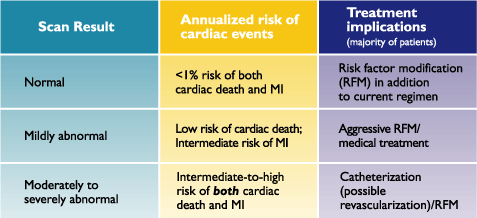 MUGA (radionuclide ventriculography)
Ventrikül boyutunu hesaplamak,
RVEF,
LVEF,
Bölgesel duvar hareketi
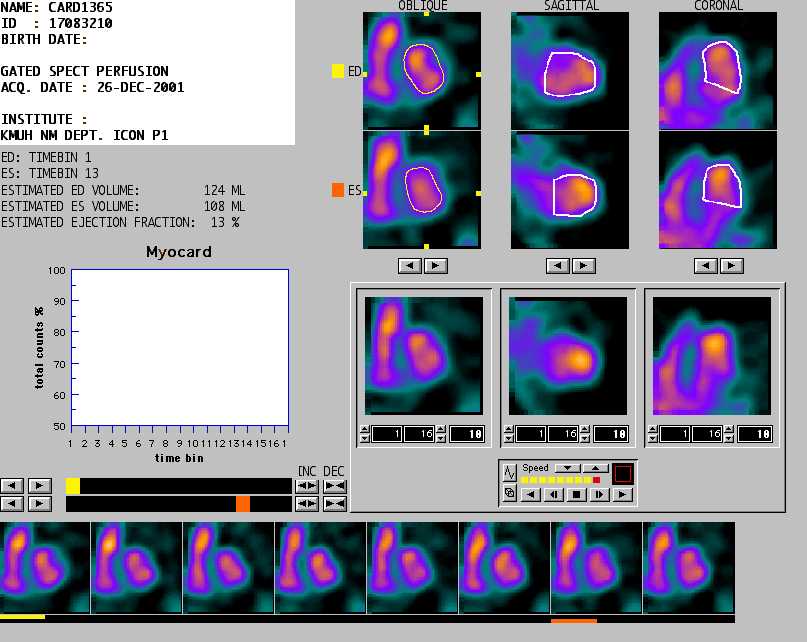 Onkolojik  Nükleer Tıp Uygulamaları
Tümör tarayıcı ajanlar:
Tl-201 tüm vücut tarama
Tc-99m MIBI tüm vücut tarama
I-131 tüm vücut tarama
Ga-67 tüm vücut tarama
HL. 20yE.     Ga-67 ile Tedavi takibi